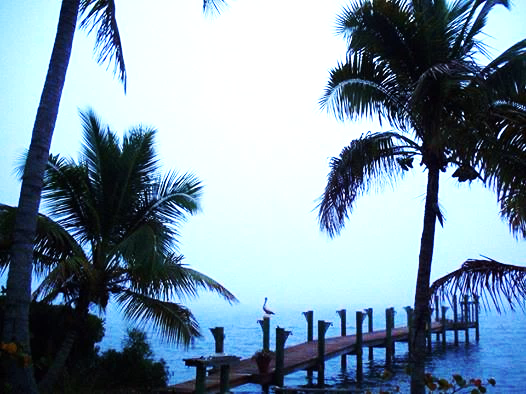 Exodus 20.8-11
Sabbath
Command
Exodus 20.8-11 ESV:  Remember the Sabbath day, to keep it holy.  
Six days you shall labor, and do all your work, but the seventh day is a Sabbath to the LORD your God. On it you shall not do any work, you, or your son, or your daughter, your male servant, or your female servant, or your livestock, or the sojourner who is within your gates. 
For in six days the LORD made heaven and earth, the sea, and all that is in them, and rested on the seventh day. Therefore the LORD blessed the Sabbath day and made it holy.
How Obey
Reason
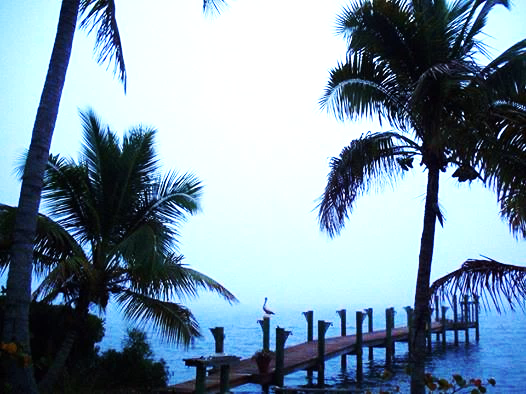 Genesis 2.2-3 ESV:  And on the seventh day God finished his work that he had done, and he rested on the seventh day from all his work that he had done.  So God blessed the seventh day and made it holy, because on it God rested from all his work 
that he had done in creation.

Exodus 20.11 ESV:  Remember the Sabbath day, to keep it holy… For in six days the LORD made heaven and earth, the sea, and all that is in them, and rested on the seventh day. Therefore the LORD blessed the Sabbath day and made it holy.
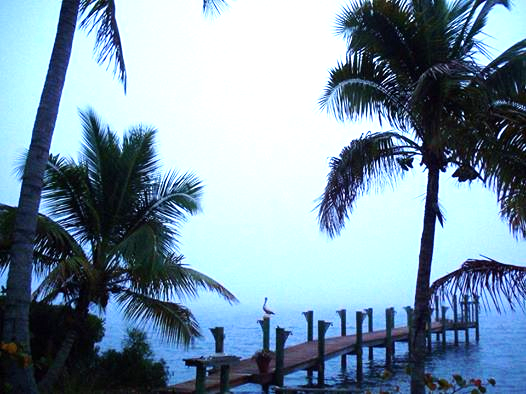 Genesis 1.27 ESV:  So God created man in his own image, in the image of God he created him; male and female he created them.

People were to...
 Reflect God’s character
 Represent God
 Reproduce God’s image
 Rule as God’s stewards
God
People
Creation
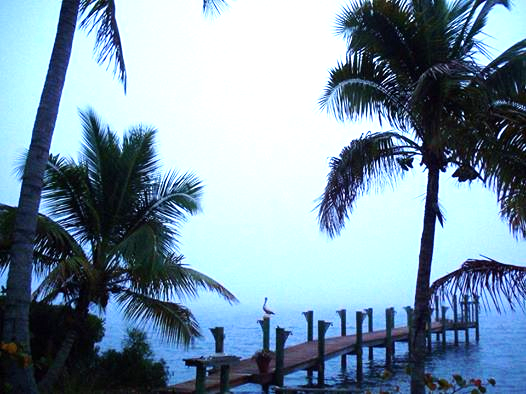 Exodus 19.5-6 ESV:  Now therefore, if you will indeed obey my voice and keep my covenant, you shall be my treasured possession among all peoples, for all the earth is mine; and you shall be to me a kingdom of priests and a holy nation…

Israel was to...
 Reflect God’s character
 Represent God
 Reproduce God’s image
Rule as God’s stewards
God
Israel
Nations
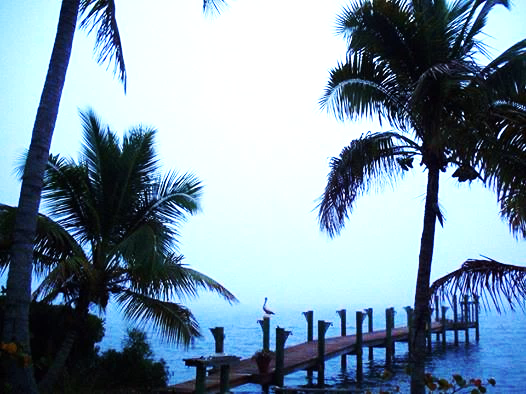 Genesis 2.3 ESV:  So God blessed the seventh day and made it holy...

Exodus 20.8 ESV:  Remember the Sabbath day, to keep it holy. 

קָּדַשׁ = to set apart for God’s purposes
	[to sanctify, consecrate, make holy]
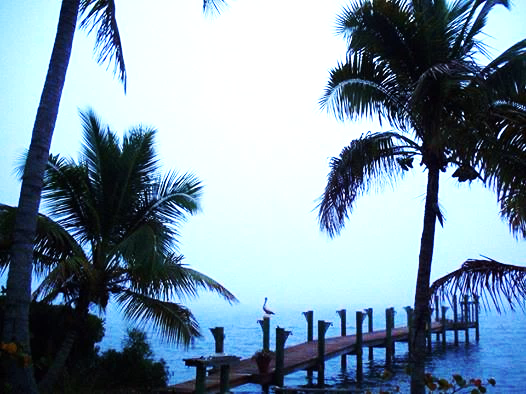 Leviticus 23.3 ESV:  “Six days shall work be done, but on the seventh day is a Sabbath of solemn rest, a holy convocation. You shall do no work. It is a Sabbath to 	the LORD in all your dwelling places.”

מִקְרָא = assembly
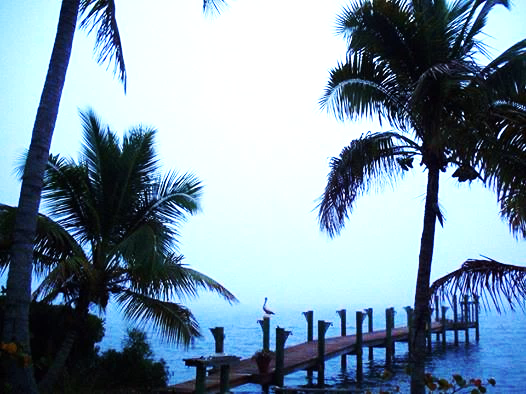 Deuteronomy 5.15 ESV:  “You shall remember that you were a slave in the land of Egypt, and the LORD your God brought you out from there with a mighty hand and an outstretched arm. Therefore the LORD your God commanded you to keep the Sabbath day.”
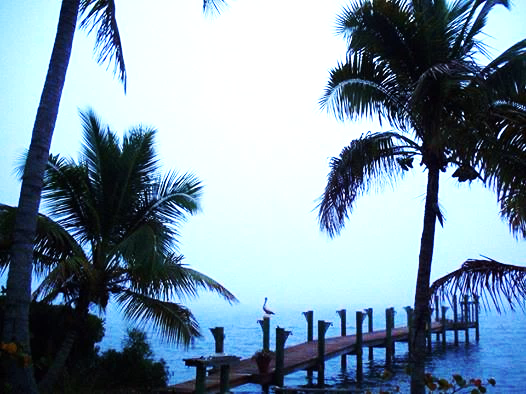 Exodus 20.8:  The Sabbath is holy, separated out for God’s purposes.

Leviticus 23.3:  Gather together in a holy assembly on the Sabbath.

Deuteronomy 5.15:  On the Sabbath, reflect on God as creator and deliverer.
God
Israel
Nations
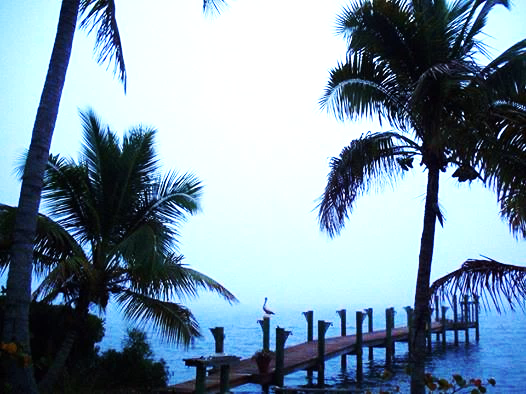 Exodus 20.8-11 ESV:  Remember the Sabbath day, to keep it holy.  Six days you shall labor, and do all your work, but the seventh day is a Sabbath to the LORD your God. On it you shall not do any work, you, or your son, or your daughter, your male servant, or your female servant, or your livestock, or the sojourner who is within your gates. For in six days the LORD made heaven and earth, the sea, and all that is in them, and rested on the seventh day. Therefore the LORD blessed the Sabbath day and made it holy.
שַׁבָּת = Sabbath = rest
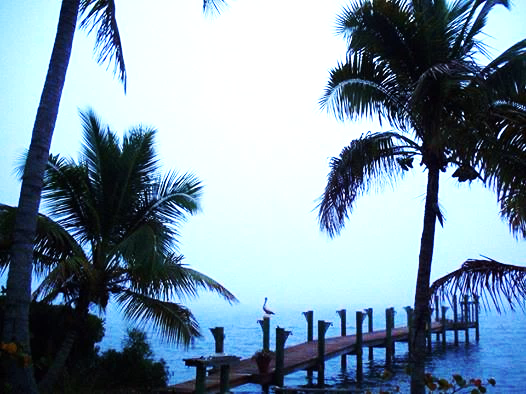 Exodus 34.21 NIV: “Six days you shall labor, but on the seventh day you shall rest; even during the plowing season and harvest you must rest.”
Exodus 31.12-17 ESV:  And the LORD said to Moses, “You are to speak to the people of Israel and say, ‘Above all you shall keep my Sabbaths, for this is a sign between me and you throughout your generations, that you may know that I, the LORD, sanctify you... 
Whoever does any work on the Sabbath day shall be put to death.  Therefore the people of Israel shall keep the Sabbath, observing the Sabbath throughout their generations, as a covenant forever.  It is a sign forever between me and the people of Israel that in six days the LORD made heaven and earth, and on the seventh day he rested and was refreshed.’”
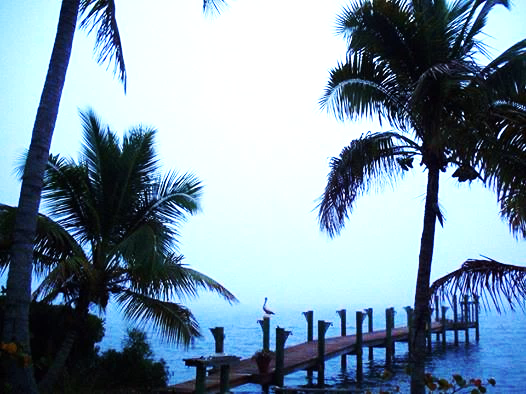 Summary of Sabbath Blessing & Equipping:

Keep people rested and healthy physically, intellectually, and emotionally

Keep people connected intimately with God and specify a time for corporate worship

Keep people thinking right about their relationship with God, to stay spiritually rested and healthy
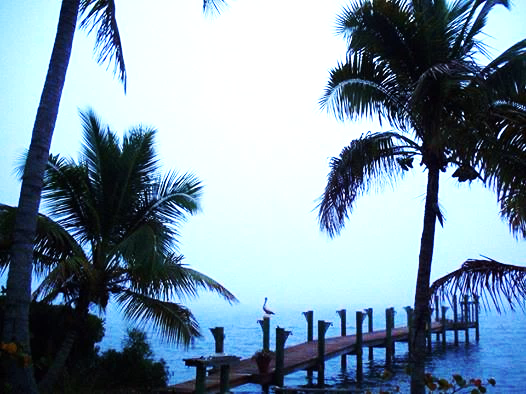 Sabbath Limitations:

Refrain from providing for yourself:  
	rest from labor, sales, transportation of goods
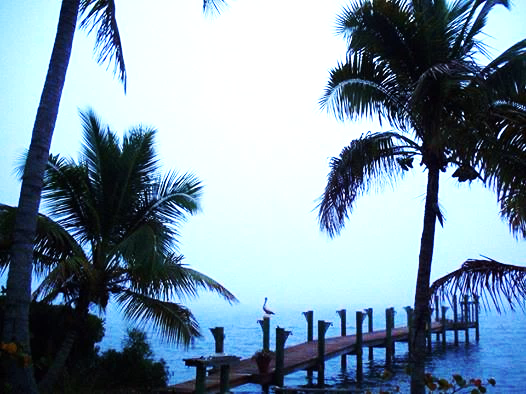 Sabbath Limitations:

Refrain from providing for yourself:  
	rest from labor, sales, transportation of goods

Refrain from providing for yourself [Exodus 16; 35]:  
	rest from gathering and cooking
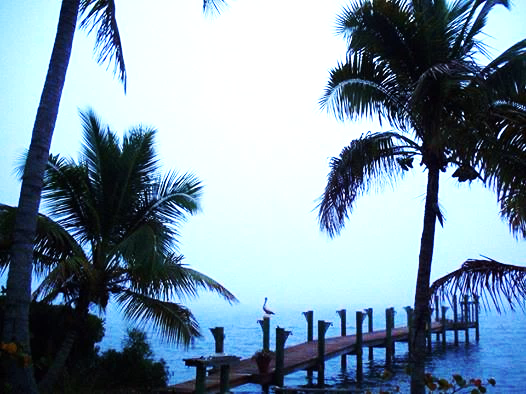 Sabbath Limitations:

Refrain from providing for yourself:  
	rest from labor, sales, transportation of goods

Refrain from providing for yourself [Exodus 16; 35]:  
	rest from gathering and cooking

Refrain from providing for yourself [Neh. 10.31]:  
	rest from shopping
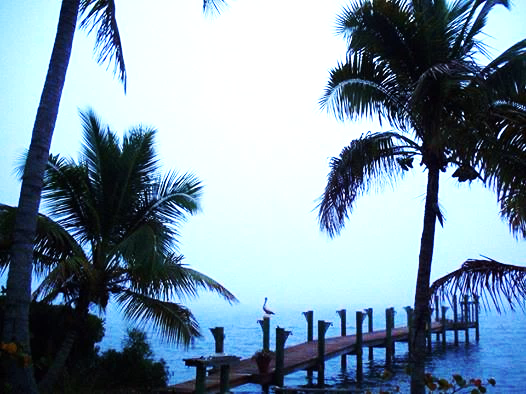 Sabbath Limitations:

Refrain from providing for yourself:  rest from labor, sales, transportation of goods, cooking, shopping

Feel free to worship, teach about God, help people

John 5.17:  God the Father rested while still doing good, and so could the Son of God.
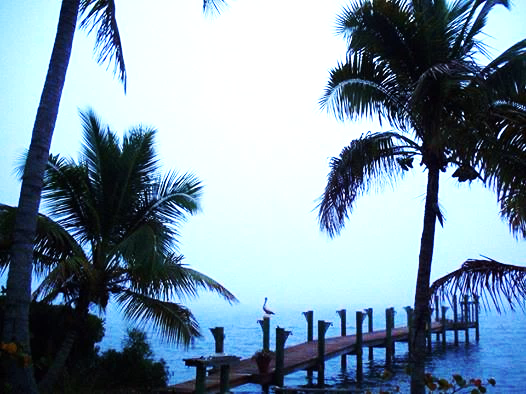 Sabbath Limitations:

Refrain from providing for yourself:  rest from labor, sales, transportation of goods, cooking, shopping

Feel free to worship, teach about God, help people

Mark 2.27 ESV, Jesus said, “The Sabbath was made for man, not man for the Sabbath.”
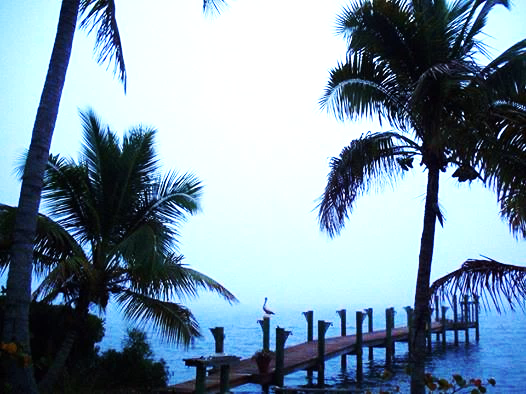 The Church and the Sabbath:

Sabbath never commanded for the church

Sabbath specifically not required for the church
Colossians 2.16 ESV:  Therefore let no one pass judgment on you in questions of food and drink, or with regard to a festival or a new moon or a Sabbath.

Sabbath not on Sunday [sundown Friday to sundown Saturday]
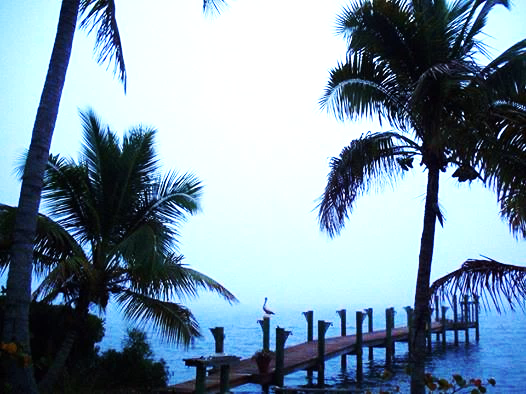 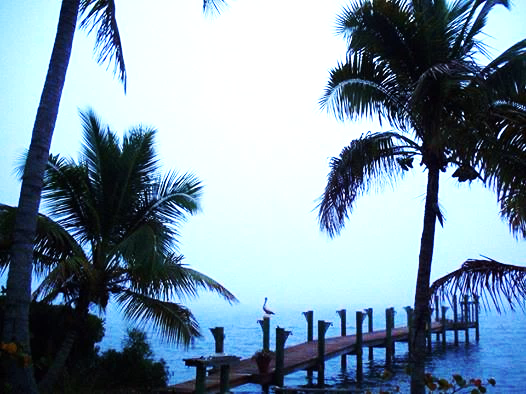 Ignatius to the Magnesians 9.1: …those who were brought up in the ancient order of things have come to the possession of a new hope, no longer observing the Sabbath, but living in the observance of the Lord's Day [Sunday]….
God
Church
Peoples
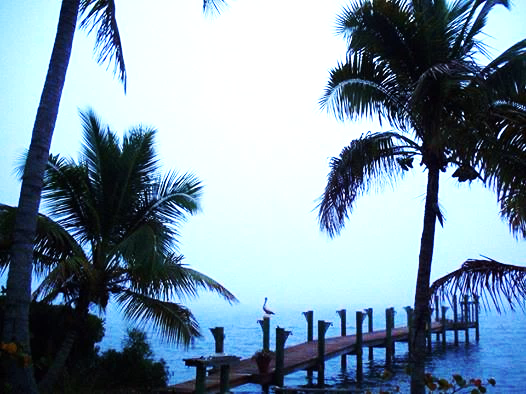 Exodus 20.8-11
Sabbath